Welches Wort ist das?
[Speaker Notes: Starter – T does sherades and mimes the adjevtives pupils learned last lesson; then, a pupil come to the front and takes over]
Datum: Montag, 23. Juni 2014
Filmsprache und Filmmethoden
Lernziele:

Ich lerne
über Filmcharakter zu reden 
Filmsprache und Filmmethoden
[Speaker Notes: Date, title, objectives- pupils write them down and discuss the title – Think-Pair-Share; then, discuss with T]
Wie geht es weiter?
I need Janina’s predictions here.
[Speaker Notes: T puts different predictions on board and asks pupils what they decided would happen next; T write down number of students for each prediction on board before showing the film]
Filmsprache und Filmmethoden
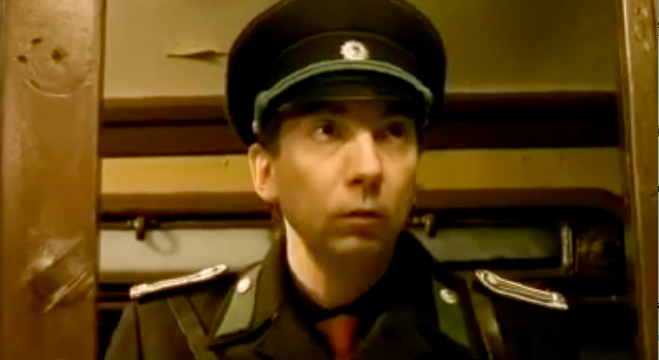 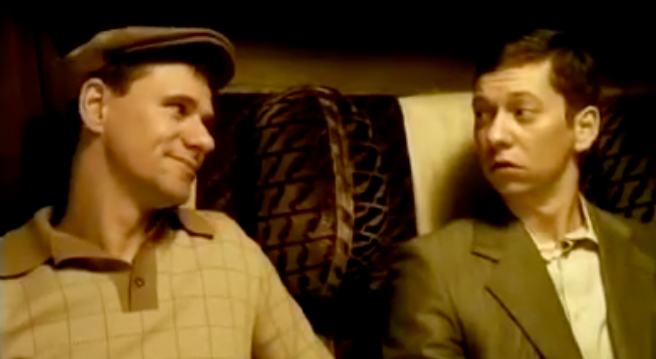 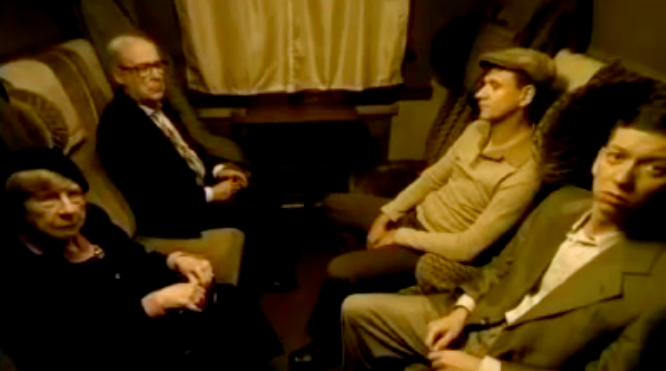 Normalansicht
Untersicht
Obersicht
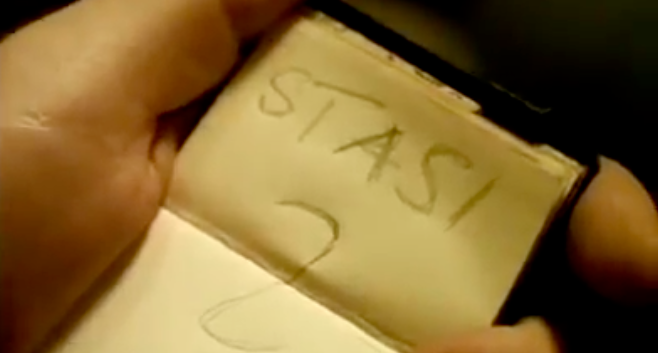 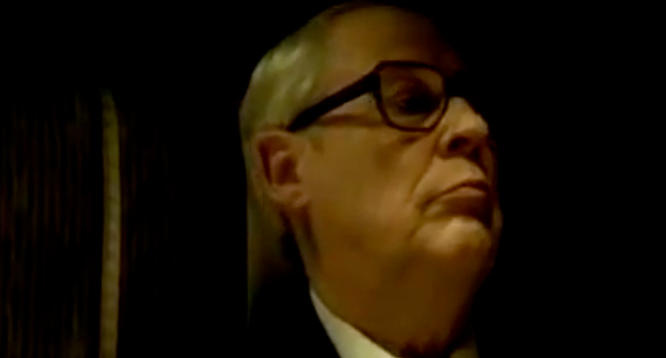 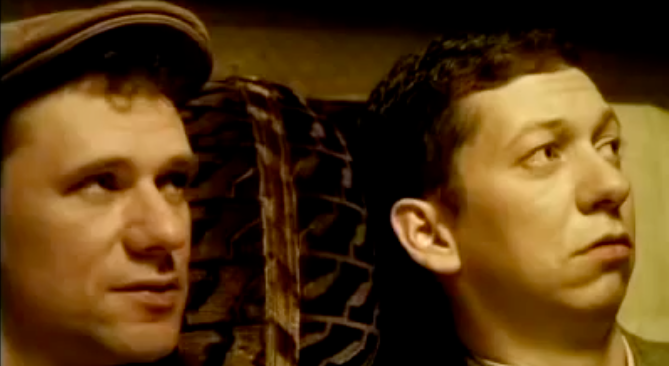 Lichteffekt
Perspektive
Grossaufnahme
[Speaker Notes: 3SQ – T introduces vocabulary and drills it]
Grossaufnahme
Obersicht
Normalansicht
Perspektive
Kameraschwenk
Untersicht
[Speaker Notes: Words on board for help to fill in WS]
Filmsprache und Filmmethoden
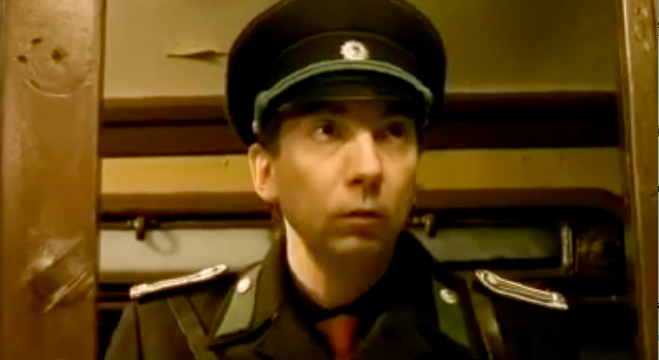 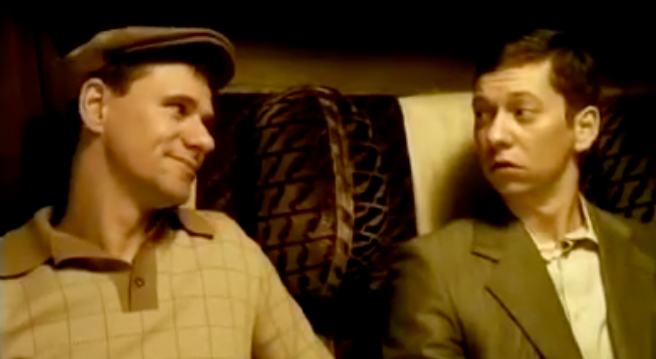 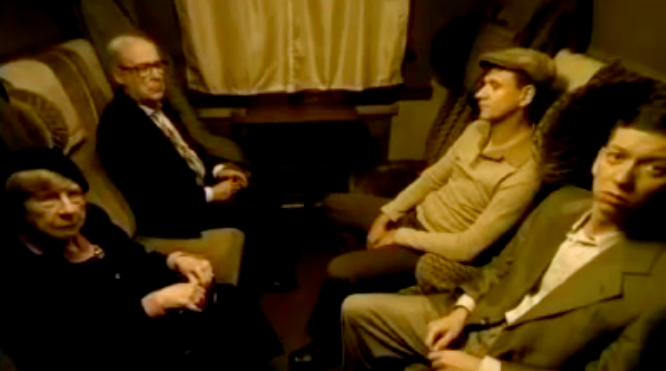 Normalansicht
Untersicht
Obersicht
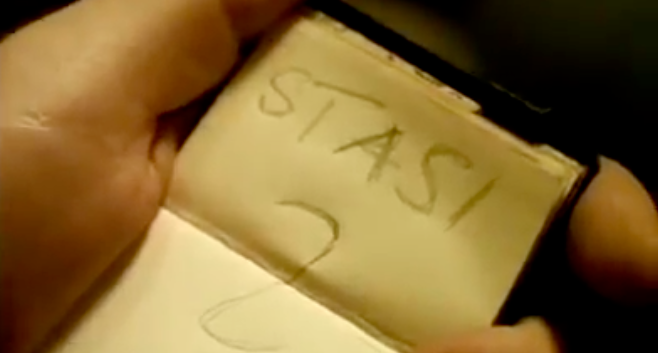 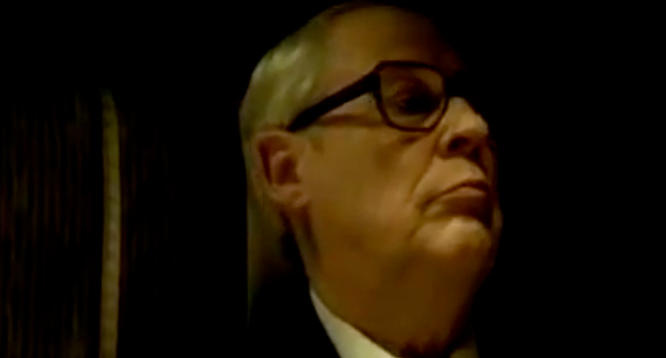 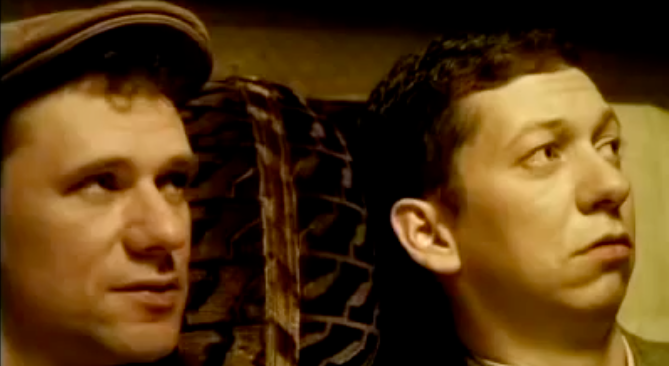 Lichteffekt
Perspektive
Grossaufnahme
[Speaker Notes: Correction of WS]
Er/ Sie ist …., weil das ein …… ist.
I need Janina’s still here.
[Speaker Notes: Stills with master sentence – orally, pupils look at stills and use the master sentence to form full sentences with the vocabulary they have learned]
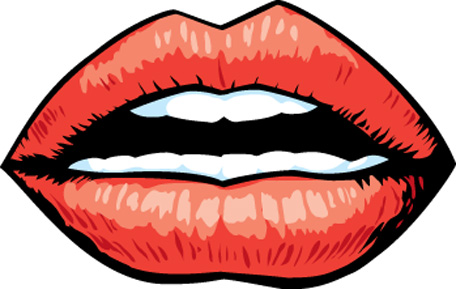 [Speaker Notes: Plenary – T says words and pupils have to lip read what the word is; then pupils do it in pairs; then, a pupil comes to the front and does it]
Worksheets
Filmsprache und Filmmethoden
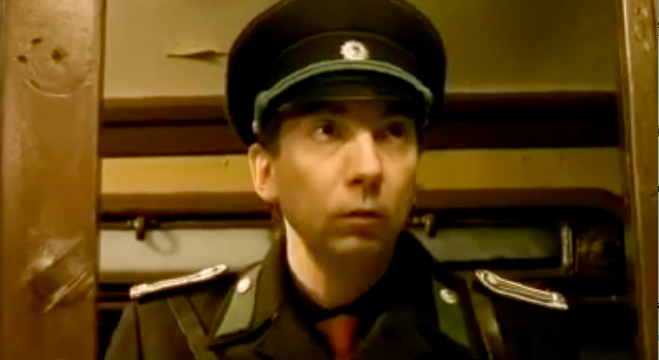 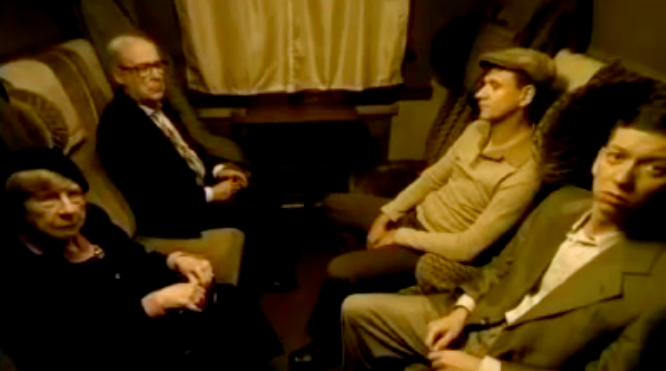 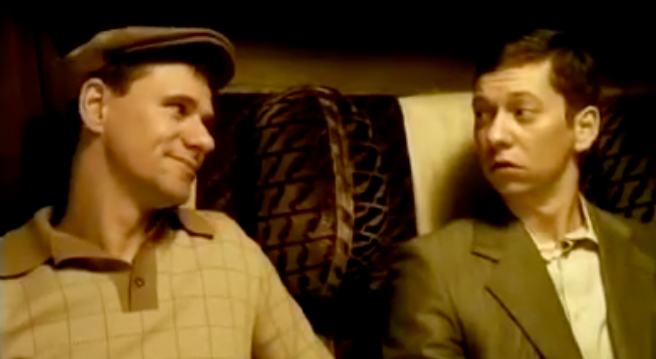 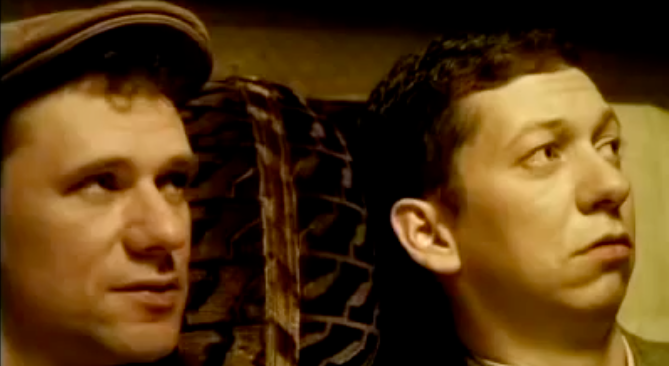 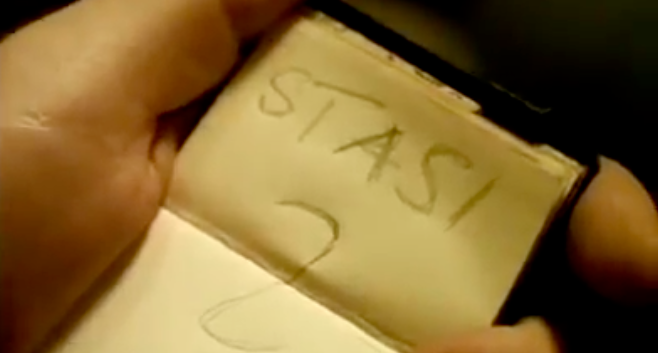 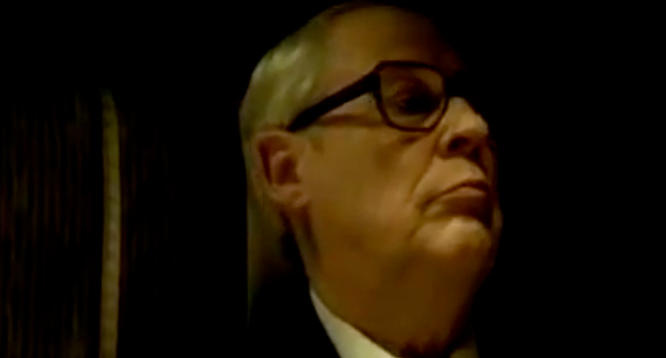 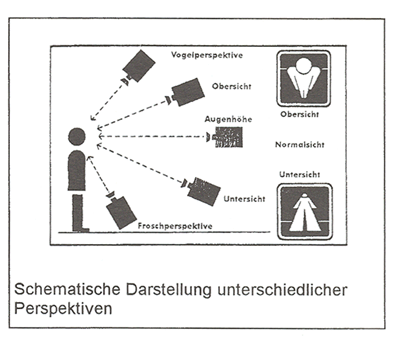 Er/ Sie ist …., weil das ein …… ist.
__________________________________________________________________
1


2


3


4


5
Stills here

…



…..


….



….
__________________________________________________________________
__________________________________________________________________
__________________________________________________________________
__________________________________________________________________
[Speaker Notes: Stills to be put on WS]